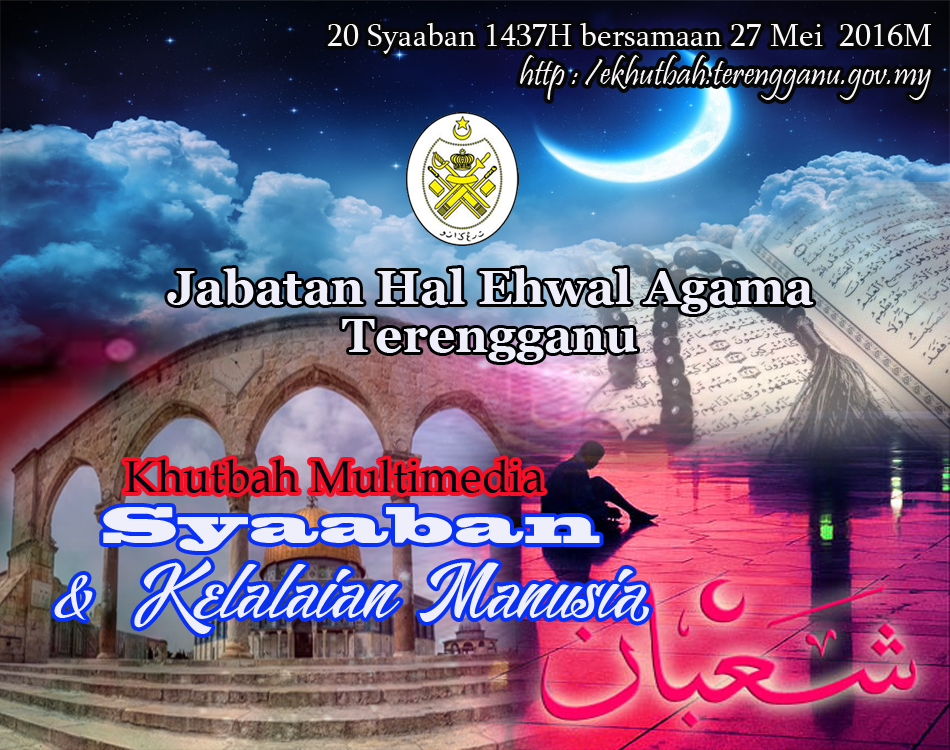 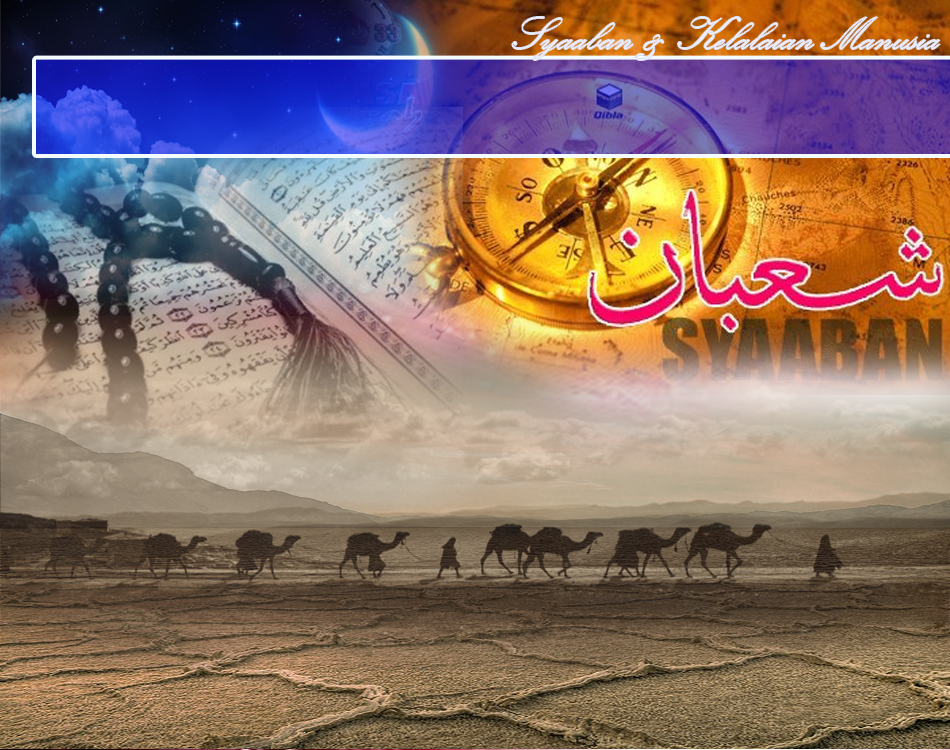 Pujian Kepada Allah S.W.T.
الْحَمْدُ ِللهِ
Segala puji-pujian hanya bagi Allah S.W.T.
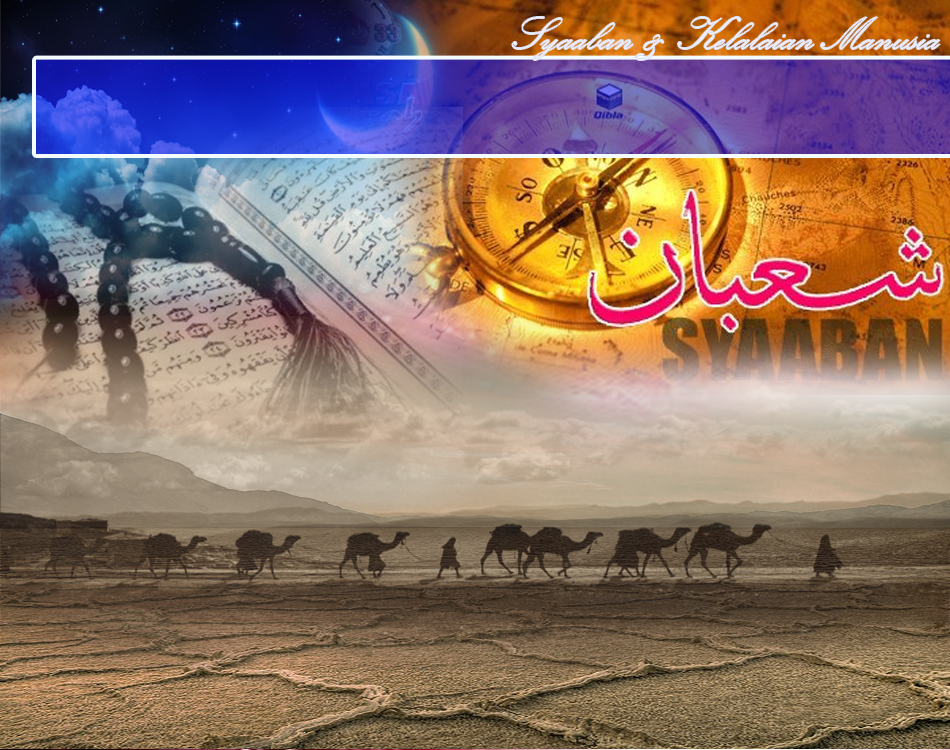 Syahadah
أَشْهَدُ أَن لآ إلَهَ إِلاَّ اللهُ وَحْدَهُ لاَ شَرِيْكَ لَهُ،
 وَأَشْهَدُ أَنَّ مُحَمَّدًا عَبْدُهُ وَرَسُولُهُ
Aku naik saksi bahawasanya tiada Tuhan selain Allah Yang Maha Esa, tiada sekutu bagiNya, dan aku naik saksi bahawa, Nabi Muhammad S.A.W adalah hambaNya dan RasulNya.
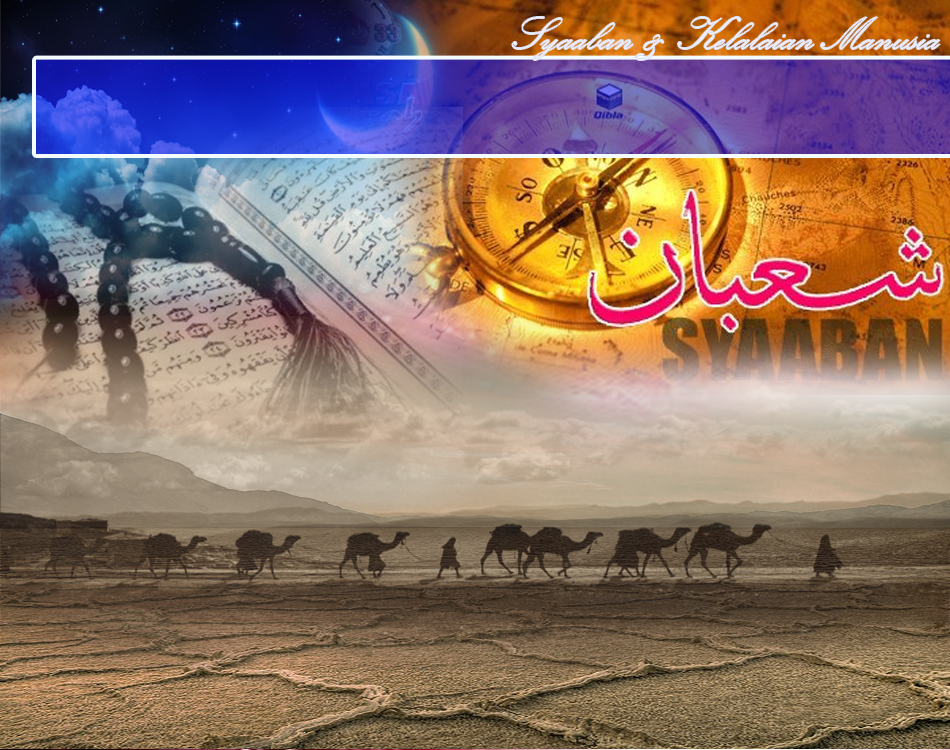 Selawat Ke Atas Nabi s.a.w
اللَّهُمَّ صَلِّ وَسَلِّمْ عَلَى سَيِّدِنَا مُحَمَّدٍ 
وَعَلَى ءَالِهِ وَصَحْبِهِ أَجْمَعِيْنَ
Ya Allah, Cucurilah rahmat dan kesejahteraan ke atas Junjungan kami, nabi Muhammad SAW dan ke atas keluarganya, dan ke atas para sahabatnya.
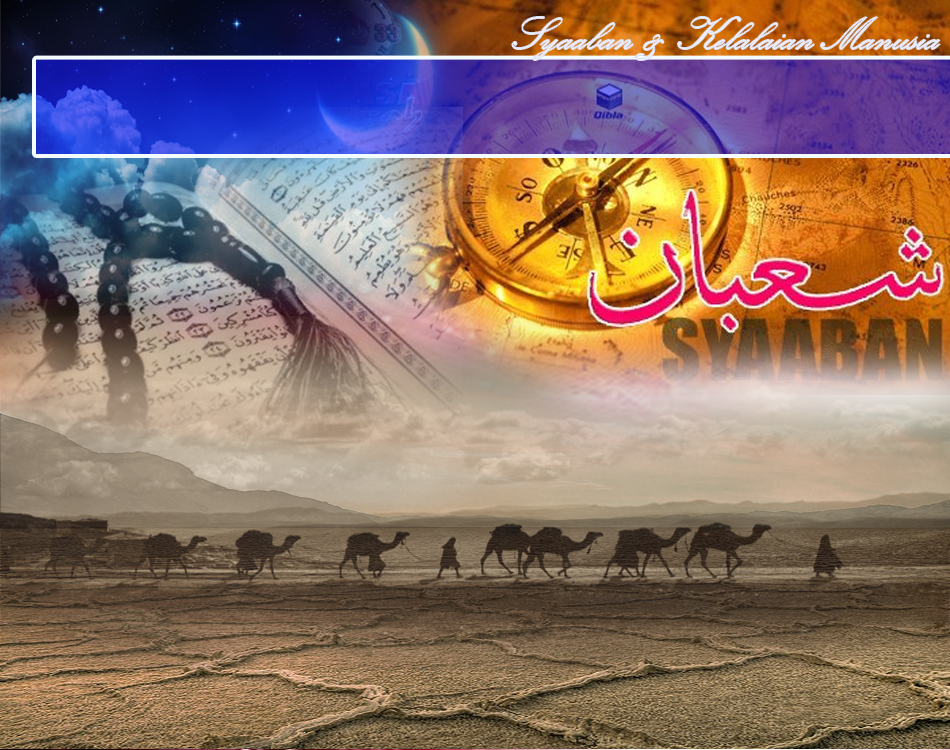 Pesanan Taqwa
اتَّقُوْا اللهَ، وَاعْلَمُوا أَنَّ تَقْوَاهُ أَنْ يُطَاعَ        فَلَا يُعْصَى وَيُشْكَرَ فَلَا يُكْفَرَ.
Bertakwalah kepada Allah dengan sebenar-benarnya. Ketahuilah saudara-saudara bahawa bertakwa kepada Allah itu ialah mentaati Allah tanpa menderhakai Nya dan mensyukuri tanpa mengkufuri Nya.
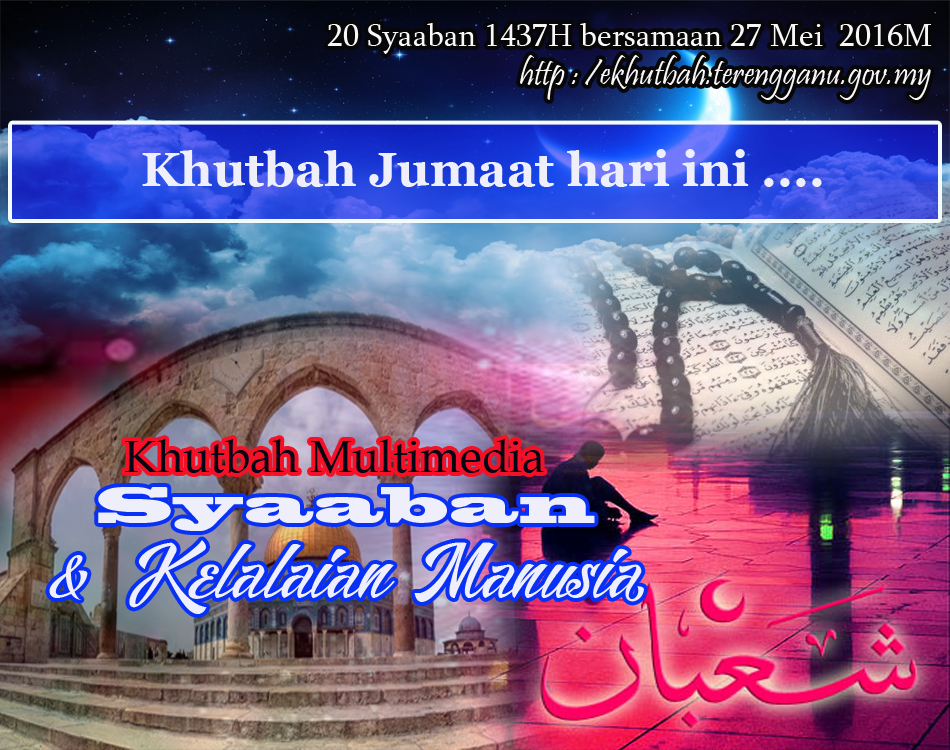 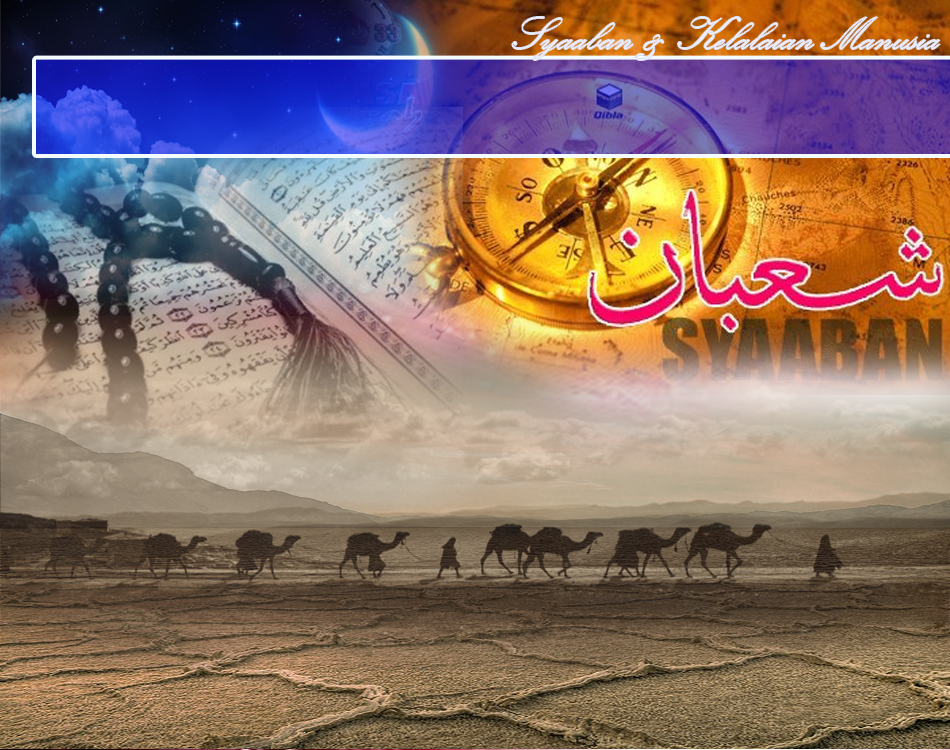 Usamah bin Zaid r.a bertanya Rasulullah s.a.w; wahai Rasulullah “aku tidak melihat kamu  berpuasa pada sesuatu bulan seperti mana kamu berpuasa pada bulan  Sya’ban (kerana banyaknya Rasulullah berpuasa pada bulan Sya’ban).
ذَاكَ شَهْرٌ تَغْفُلُ النَّاسَ فِيْهِ عَنْهُ، بَيْنَ رَجَبٍ وَرَمَضَانَ، وَهُوَ شَهْرٌ تُرْفَعُ فِيْهِ الأَعْمَالُ إِلَى رَبِّ الْعَالَمِيْنَ، وَأُحِبُّ أَنْ يُرْفَعَ عَمَلِيْ وَأَنَا صَائِمٌ.
 رَوَاهُ أحْمَد وَالنَّسَائِي
“Bulan Sya’ban itu, bulan di mana manusia lalai tentangnya, terletak di antara bulan Rajab dan Ramadhan”, dan ia adalah bulan diangkatkan segala amalan kepada Tuhan semesta alam. Jadi aku suka amalan ku diangkat sedangkan aku berpuasa”
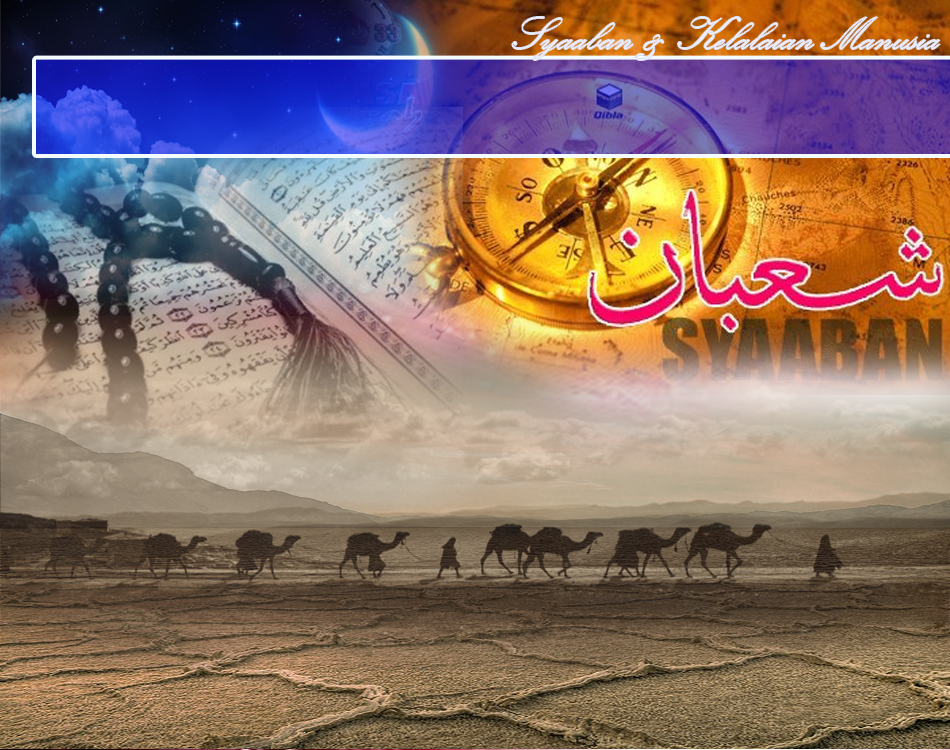 Beberapa waktu dan ketika yang menyaksikan manusia selalu alpa atau lalai
Bulan Sya’ban, iaitu bulan yang terletak di antara dua bulan istimewa. Bulan Rejab sebagai salah satu bulan yang dimuliakan dan bulan Ramadhan, bulan penuh berkat.
Ruang masa antara maghrib dan isya’, waktu separuh akhir malam, semasa berada di pasar-pasar dan pada saat-saat sibuk dengan urusan dunia atau mencari harta.
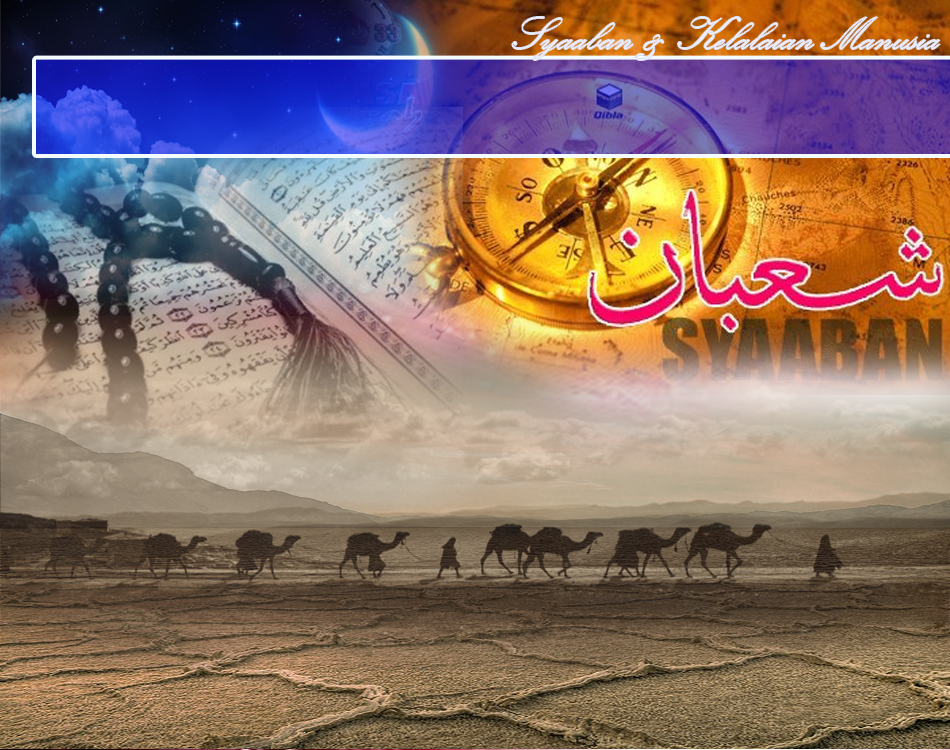 Antara langkah bagi mengatasi kelalaian
Kita dituntut mengisi masa sebelum solat Isya’ dengan solat-solat sunat, berzikir, bertilawah atau menekuni majlis-majlis ilmu.  

Pada sepertiga akhir malam, kita sangat-sangat dituntut bangun untuk قِيَامُ اللَّيْلِ     dengan mengerjakan solat Tahajjud, solat Tasbih dan seumpamanya.
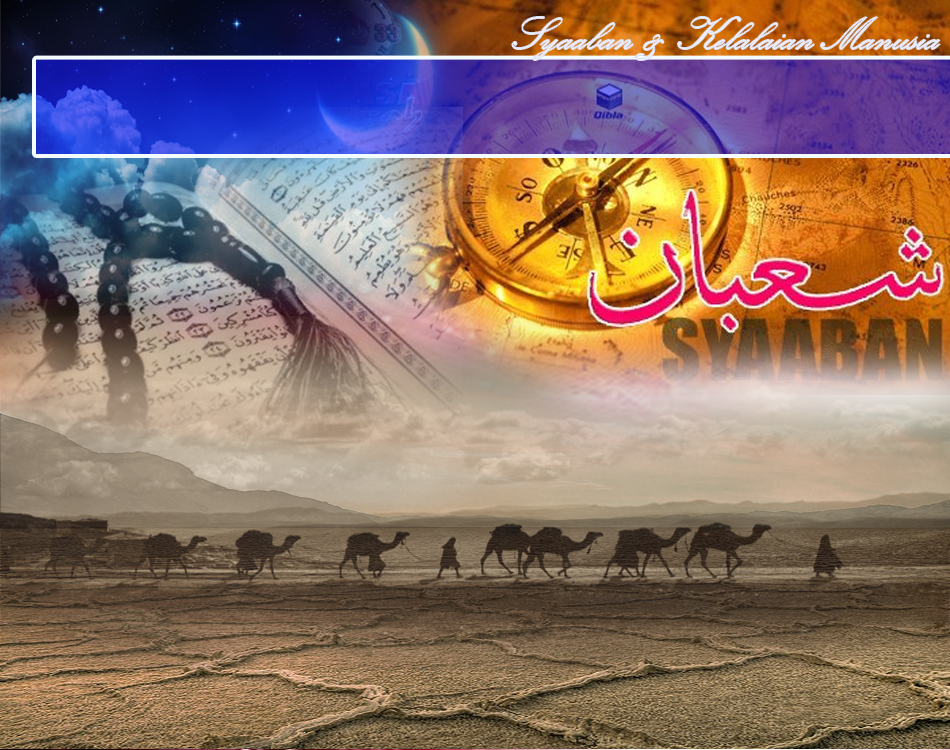 Sabda Rasulullah s.a.w
أَقْرَبُ مَا يَكُوْنُ الرَّبُّ مِنَ الْعَبْدِ فِيْ جَوْفِ اللَّيْلِ الآخِر، فَإِنِ اسْتَطَعْتَ أَنْ تَكُوْنَ مِمَّنْ يَذْكُرُ اللهَ فِيْ تِلْكَ السَّاعَةِ فَكُنْ. ) رواه الترمذي. (
“Saat yang paling dekat seseorang itu dengan Allah ialah di akhir tengah malam. Jika kamu mampu menjadi salah seorang yang mengingati Allah pada ketika itu, maka lakukanlah”
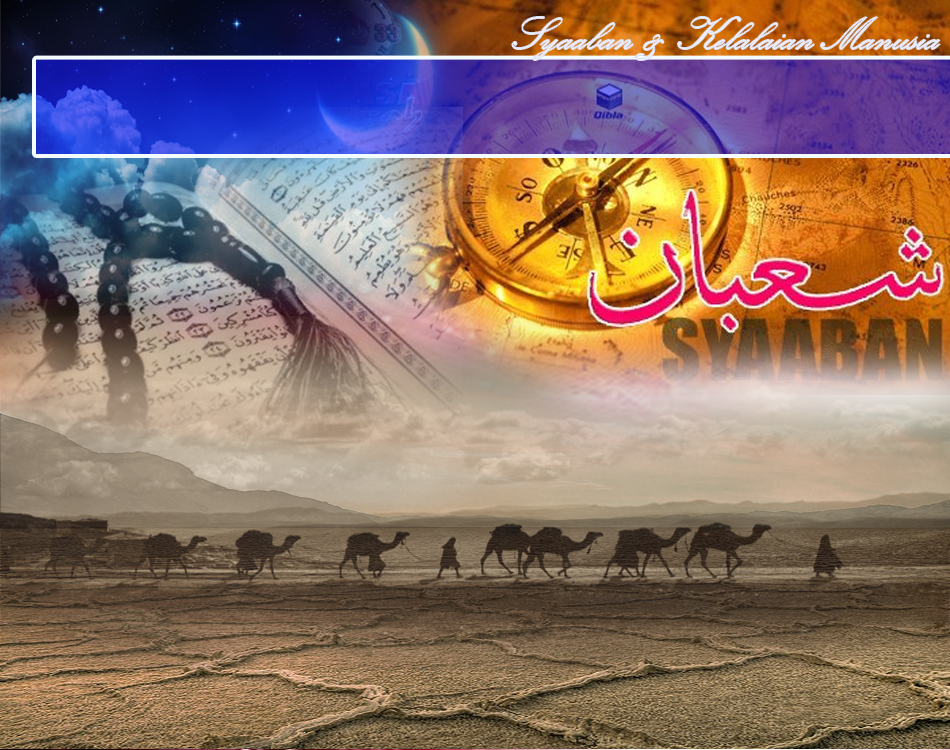 Kekosongan hati daripada mengingati Allah ialah kelalaian yang paling buruk.
Manusia hanya melayani kemahuan diri hingga melupakan kewajipan agama dan sanggup tidak mematuhi syariat dalam menguruskan kehidupan
Kelalaian semasa berurusniaga dan mengumpul harta
Seseorang itu  tidak lagi mematuhi peraturan dalam muamalat seperti yang digariskan oleh syarak.
Seseorang itu tidak lagi menghormati tataurusan mengikut syarak seperti berlaku adil, ikhlas, jujur, menepati janji, menunaikan amanah, memudahkan cara dan sentiasa menyenangkan pihak lain
Kelalaian dalam urusan mencari dunia
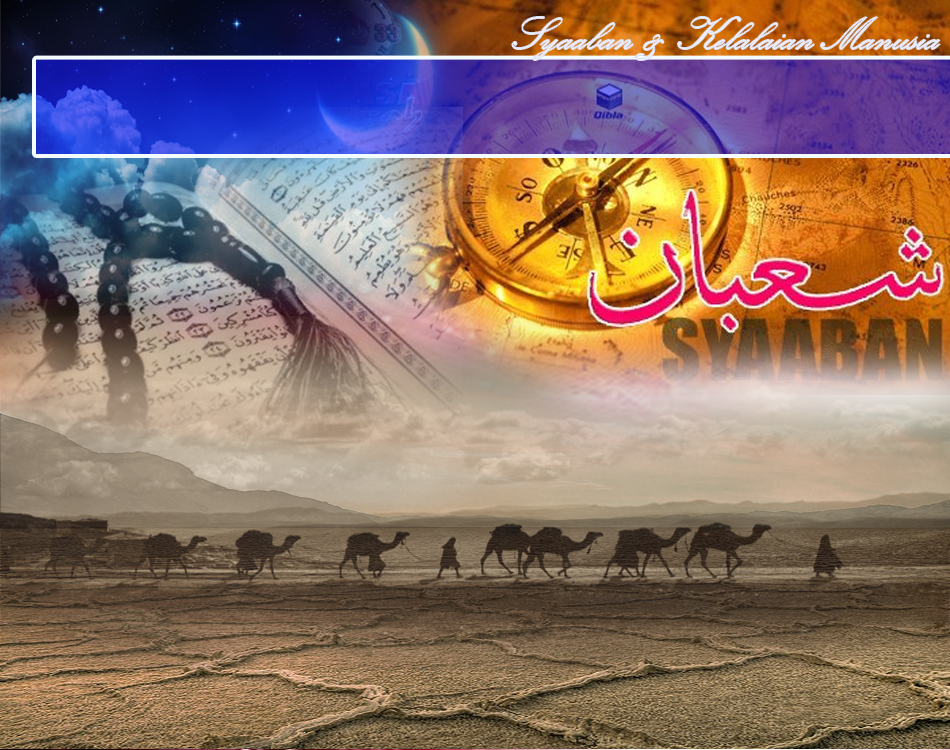 Sesungguhnya mencari kehidupan dunia seperti berusaha meraih pangkat, kedudukan, kekayaan dan kesenangan hidup tidak dilarang, tetapi janganlah sampai lupa atau lalai daripada mengingati Allah dan hukum hakam.
Sebaliknya, hendaklah mematuhi syarak dalam pencarian itu serta memanfaatkan  apa yang diperolehi itu, pada jalan yang diredhai Allah.
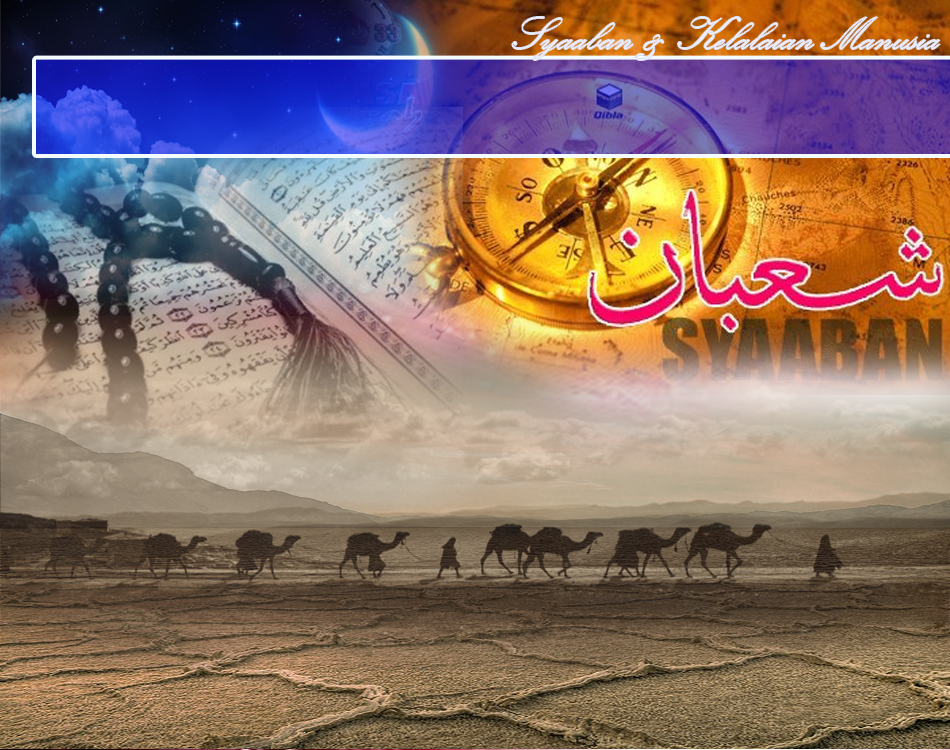 Firman Allah Ta’ala dalam
Surah al A’raf : Ayat 179
وَلَقَدْ ذَرَأْنَا لِجَهَنَّمَ كَثِيرًا مِّنَ الْجِنِّ وَالإِنسِ لَهُمْ قُلُوبٌ لاَّ يَفْقَهُونَ بِهَا وَلَهُمْ أَعْيُنٌ لاَّ يُبْصِرُونَ بِهَا وَلَهُمْ آذَانٌ لاَّ يَسْمَعُونَ بِهَا أُوْلَـئِكَ كَالأَنْعَامِ بَلْ هُمْ أَضَلُّ أُوْلَـئِكَ هُمُ الْغَافِلُونَ
“Dan sesungguhnya Kami jadikan untuk (isi) neraka jahanam kebanyakan dari jin dan manusia yang mempunyai hati (tetapi) tidak mahu memahami dengannya, dan mempunyai mata (tetapi) tidak mahu melihat dengannya, dan mempunyai telinga (tetapi) tidak mahu mendengar dengannya; mereka itu seperti binatang ternak, bahkan mereka lebih sesat lagi; mereka itulah orang yang lalai.”
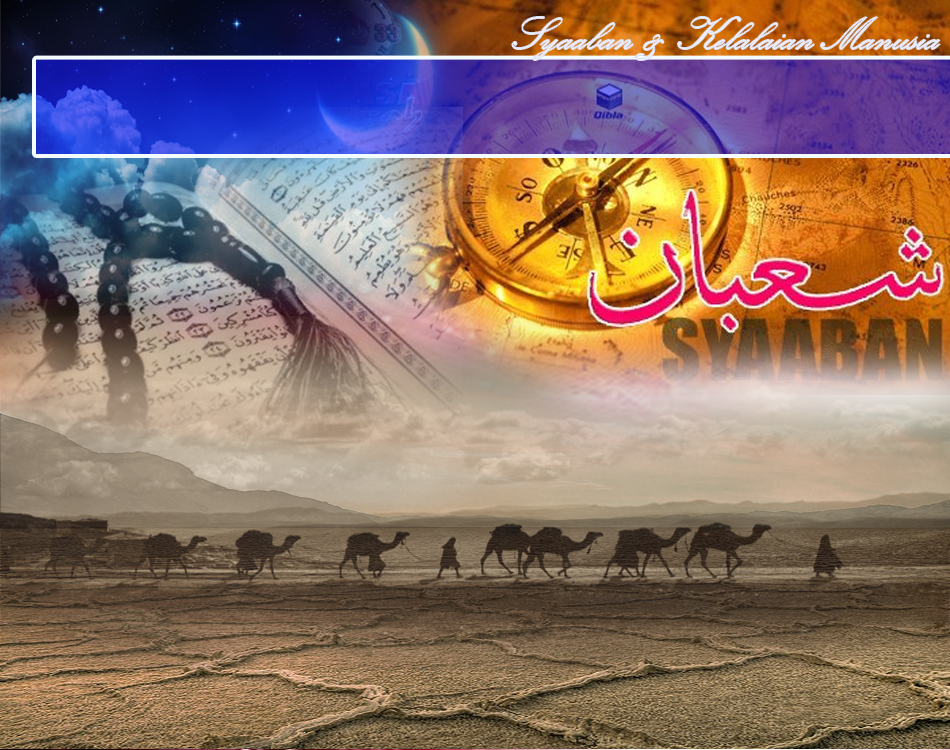 Langkah agar sentiasa mengingati 
Allah Taala
Meningkatkan ibadat dan amalan soleh sebagai tanda persediaan menyambut kedatangan Bulan Ramadhan.
1
2
Sentiasa mengingati mati dan hari Akhirat dengan meningkatkan bekalan Akhirat.
3
Sedar bahawa kita berhadapan dengan Allah pada setiap saat.
4
Sentiasa iltizam dan istiqomah sebagai muslim.
Jangan sesekali-kali lalai daripada menunaikan segala kewajipan  terhadap Allah dan tanggungjawab  kepada hamba-hamba Nya  terutama yang ada kaitan dengan diri kita.
5
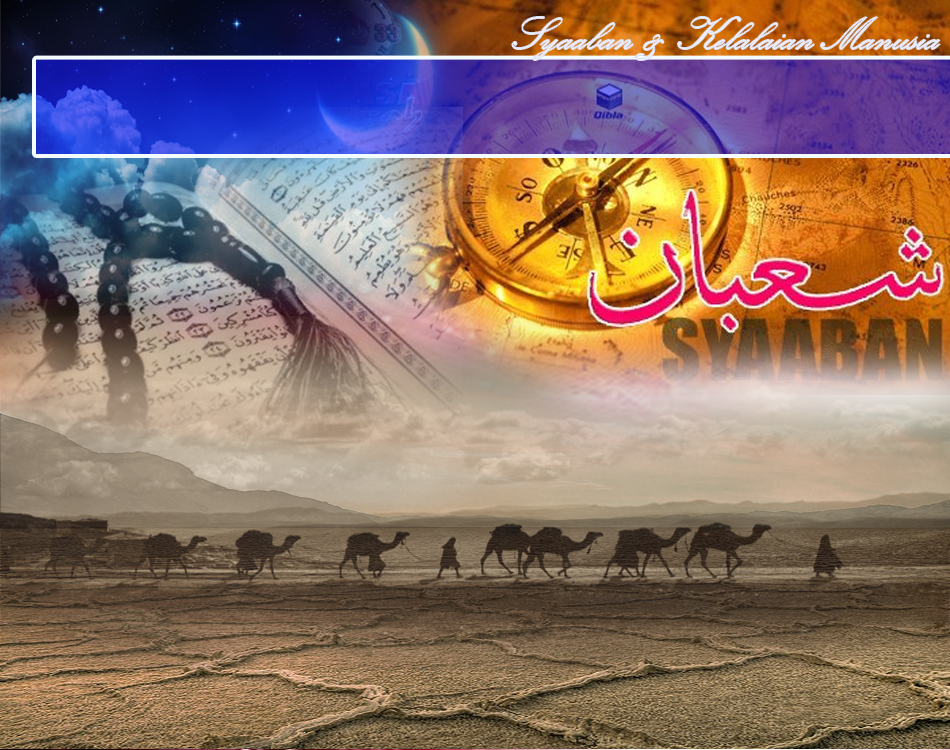 Firman Allah Ta’ala dalam
Surah Al A’raf: Ayat 205
وَاذْكُر رَّبَّكَ فِي نَفْسِكَ تَضَرُّعاً وَخِيفَةً وَدُونَ الْجَهْرِ مِنَ الْقَوْلِ بِالْغُدُوِّ وَالآصَالِ وَلاَ تَكُن مِّنَ الْغَافِلِينَ
“Dan sebutlah akan Tuhanmu dalam hatimu, dengan merendah diri serta dengan perasaan takut, dan dengan tidak pula menyaringkan suara, pada waktu pagi dan petang. Dan janganlah engkau menjadi dari orang yang lalai”.
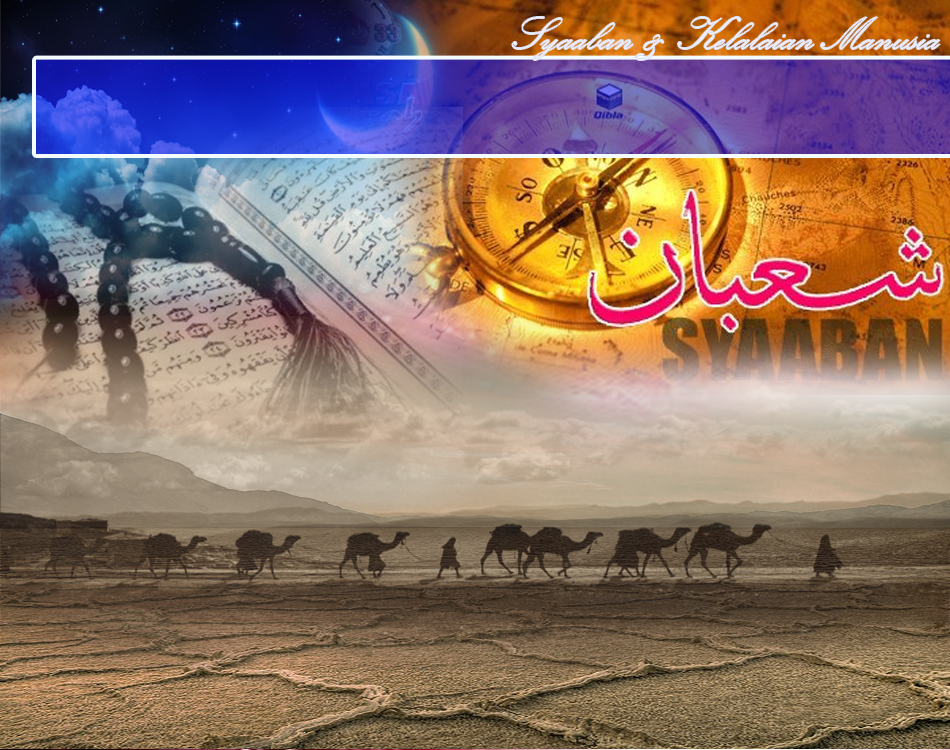 PENUTUP
بَارَكَ اللهُ لِيْ وَلَكُمْ بِالْقُرْآنِ الْعَظِيْمِ، وَنَفَعَنِي وَإِيَّاكُمْ بِمَا فِيْهِ مِنَ الأيَاتِ وَالذِّكْرِ الْحَكِيْمِ وَتَقَبَّلَ مِنِّي وَمِنْكُمْ تِلاوَتَهُ إِنَّهُ هُوَ السَّمِيعُ الْعَلِيْمُ. أَقُوْلُ قَوْلِيْ هَذَا وَأَسْتَغْفِرُ اللهَ الْعَظِيْمَ لِيْ وَلَكُمْ وَلِسَائِرِ الْمُسْلِمِيْنَ وَالْمُسْلِمَاتِ وَالْمُؤْمِنِيْنَ وَالْمُؤْمِنَاتِ فَاسْتَغْفِرُوْهُ، فَيَا فَوْزَ الْمُسْتَغْفِرِيْنَ، وَياَ نَجَاةَ التّآئِبِينَ.
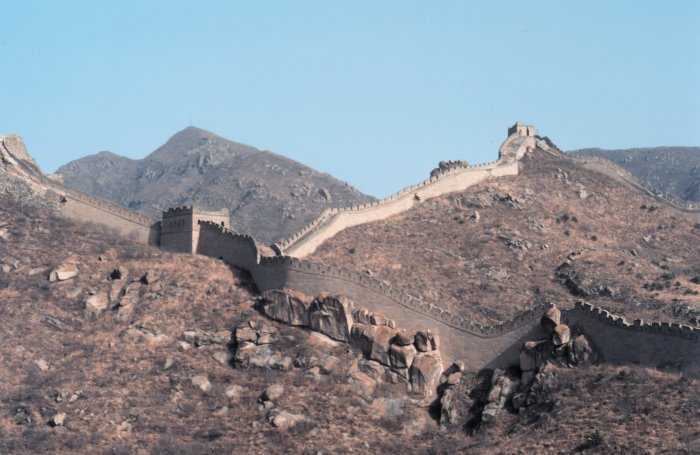 Doa 
Antara Dua Khutbah
Aamiin Ya Rabbal Aalamin..
 Tuhan Yang Memperkenankan 
Doa Orang-orang Yang Taat, 
Berilah Taufik Kepada 
Kami Di Dalam Mentaatimu, 
Ampunilah Kepada Mereka 
Yang Memohon Keampunan.
Aamiin……
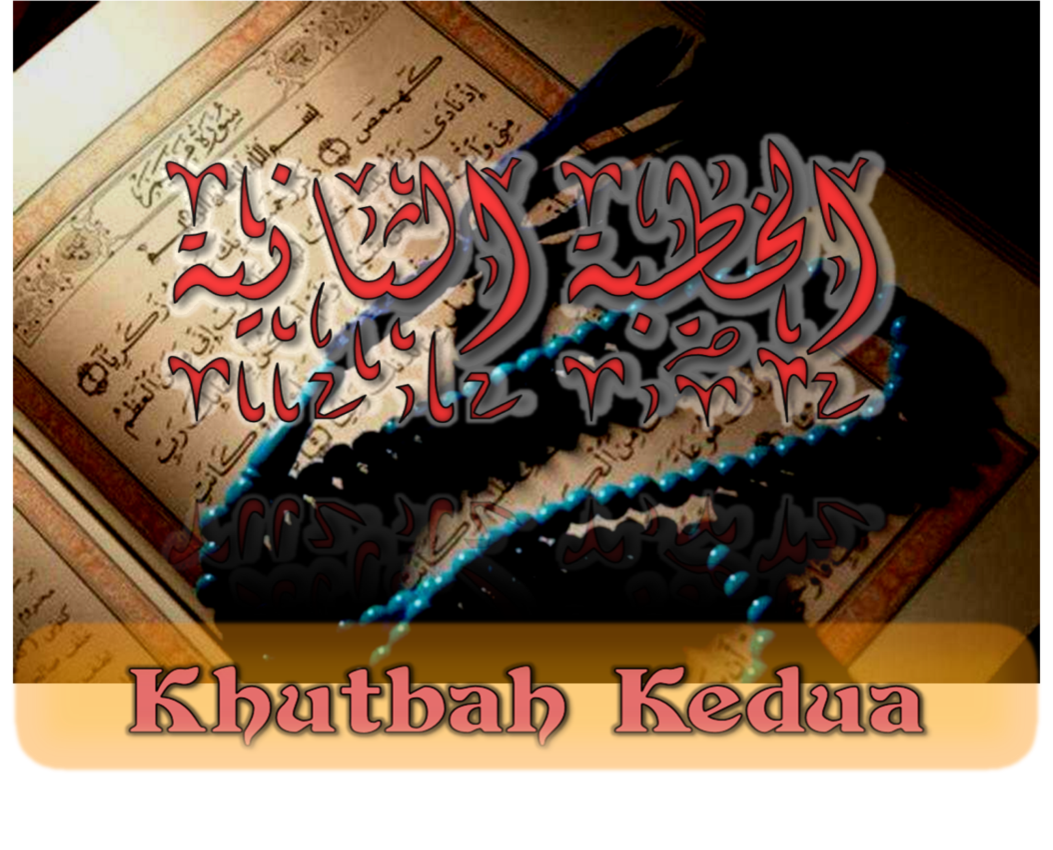 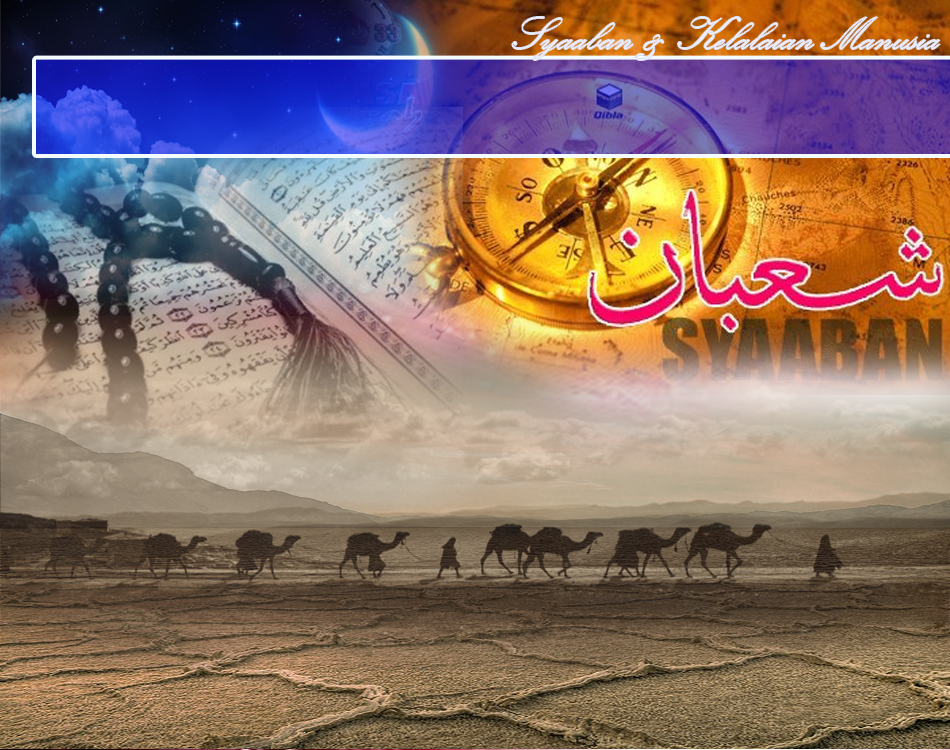 Pujian Kepada Allah S.W.T.
الْحَمْدُ لِلَّهِ
Segala puji-pujian hanya bagi 
Allah S.W.T.
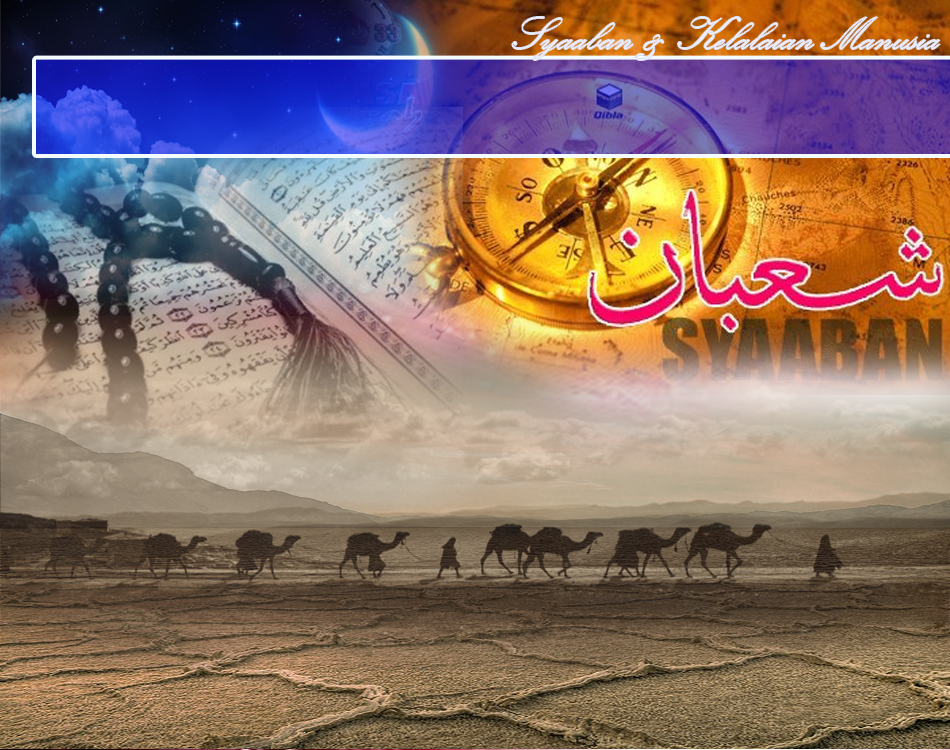 Syahadah
وَأَشْهَدُ أَنْ لآ إِلَهَ إِلاَّ اللهُ وَحْدَهُ لاَ شَرِيْكَ لَهُ، 
وَأَشْهَدُ أَنَّ مُحَمَّدًا عَبْدُهُ وَرَسُولُهُ
Aku naik saksi bahawasanya tiada Tuhan selain Allah yang Maha Esa, tiada sekutu bagiNya  serta aku naik saksi bahawa Nabi Muhammad, hambaNya dan RasulNya.
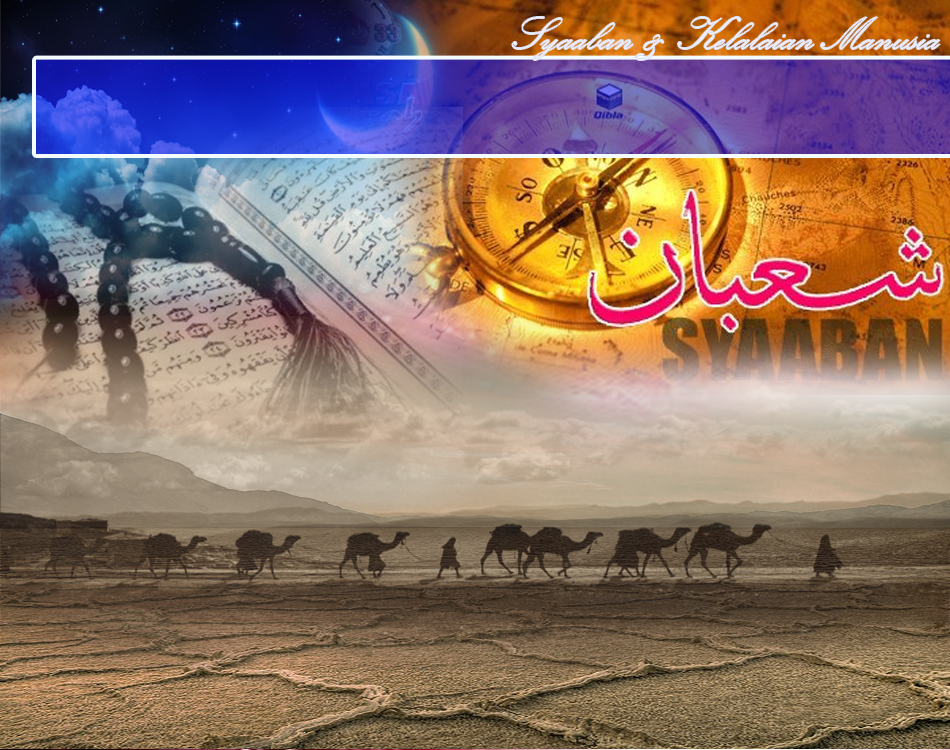 Selawat Ke Atas Nabi s.a.w.
اللَّهُمَّ صَلِّ وَسَلِّمْ عَلَى سَيِّدَنَا مُحَمَّدٍ 
وَعَلَى ءَالِهِ وَصَحْبِهِ أجْمَعِينَ.
Ya Allah, Cucurilah rahmat dan kesejahteraan ke atas junjungan kami, nabi Muhammad SAW dan ke atas keluarganya, dan ke atas para sahabatnya.
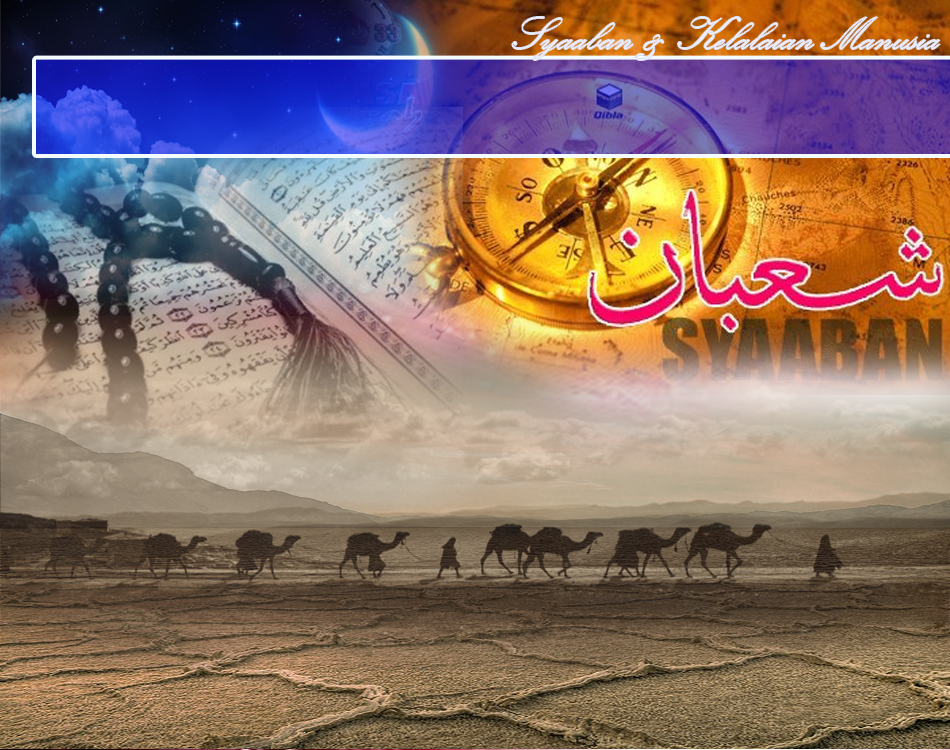 Pesanan Taqwa
اِتَّقُوا اللهَ، وَاسْلُكُوْا فِيْ دُنْيَاكُمْ خَيْرَ نَهْجٍ يُوْصِلُكُمْ إِلَى اللهِ.
Bertakwalah saudara-saudara kepada Allah. Dan pastikan bahawa amalan hidup di dunia ini pada jalan yang betul dan terbaik, yang boleh menyampaikan saudara-saudara kepada keredhaan Allah.
Seruan
Mengenang jasa rasul kesayangan, nabi Muhammad SAW  yang berjuang membawa ajaran Islam. Selawat dan salam kepada Rasulullah s.a.w.
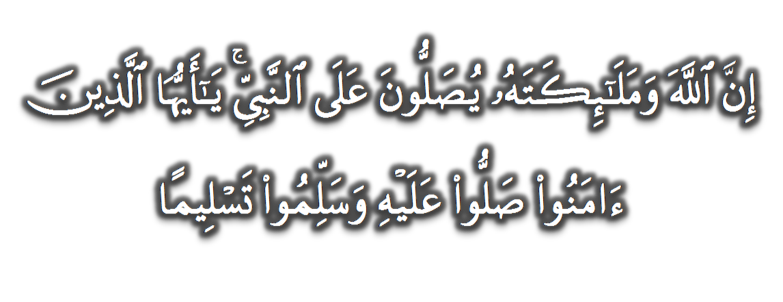 (Surah Al-Ahzab : Ayat 56)
“Sesungguhnya Allah Taala Dan Para MalaikatNya Sentiasa Berselawat Ke Atas Nabi (Muhammad).
Wahai Orang-orang Beriman! Berselawatlah Kamu 
Ke Atasnya Serta Ucapkanlah Salam Sejahtera Dengan Penghormatan Ke Atasnya Dengan Sepenuhnya”.
Selawat
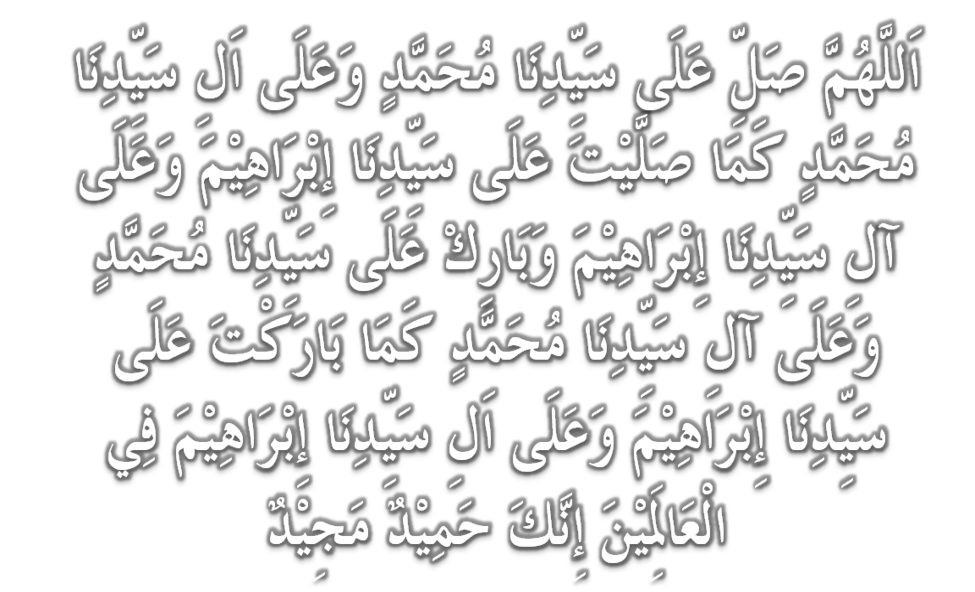 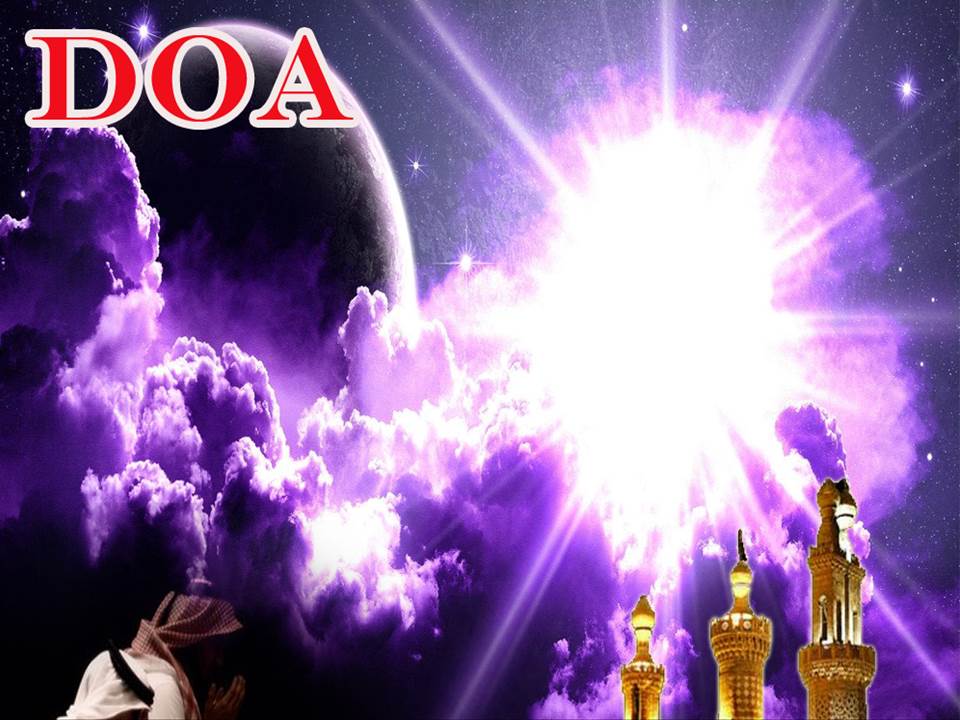 اللَّهُمَّ اغْفِرْ لِلْمُؤْمِنِيْنَ وَالْمُؤْمِنَاتِ، وَالمُسْلِمِيْنَ وَالْمُسْلِمَاتِ الأَحْيَاءِ مِنْهُمْ وَالأَمْوَات. 
إِنَّكَ سَمِيْعٌ قَرِيْبٌ مُجِيْبُ الدَّعَوَات.
Ya Allah, Ampunkanlah Dosa Golongan Mu’minin Dan Mu’minaat, Muslimin Dan Muslimat, samada yang  masih hidup atau yang telah mati. Sesungguhnya Engkau Maha Mendengar dan Maha Memakbulkan segala permintaan.
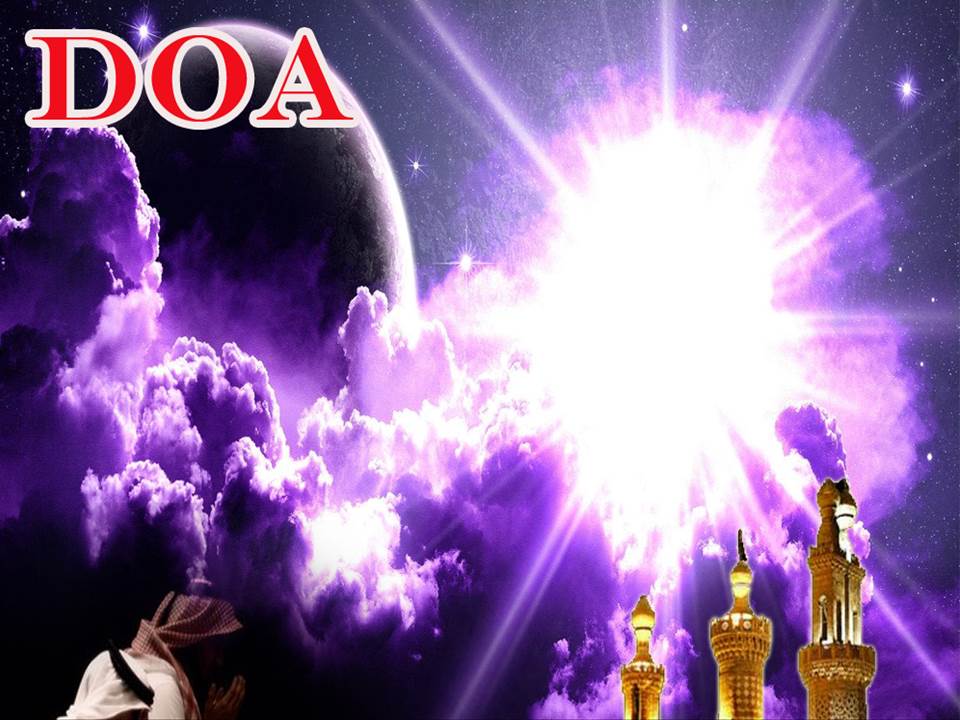 اللَّهُمَّ أَلِّفْ بَيْنَ قُلُوْبِنَا، وَأَصْلِحْ ذَاتَ بَيْنِنَا، وَاجْعَلْنَا مِنَ الرَّاشِدِيْن. اللَّهُمَّ أَحْسِنْ عَاقِبَتَنَا فِى الأُمُوْرِ كُلِّهَا، وَأَجِرْنَا مِنْ خِزْيِ الدُّنْيَا وَعَذَابِ الأَخِرَة، يَا رَبَّ الْعَالَمِيْن.
Ya Allah, lembutkanlah hati-hati kami.. perbaikilah hubungan antara kami. Dan jadilah kami golongan yang mendapat bimbingan daripadaMu. 
Ya Allah.. Perelokkan kesudahan kami dalam segala hal semuanya, dan lindungilah kami daripada kehinaan di dunia dan di akhirat. 
Wahai Tuhan sekalian alam..
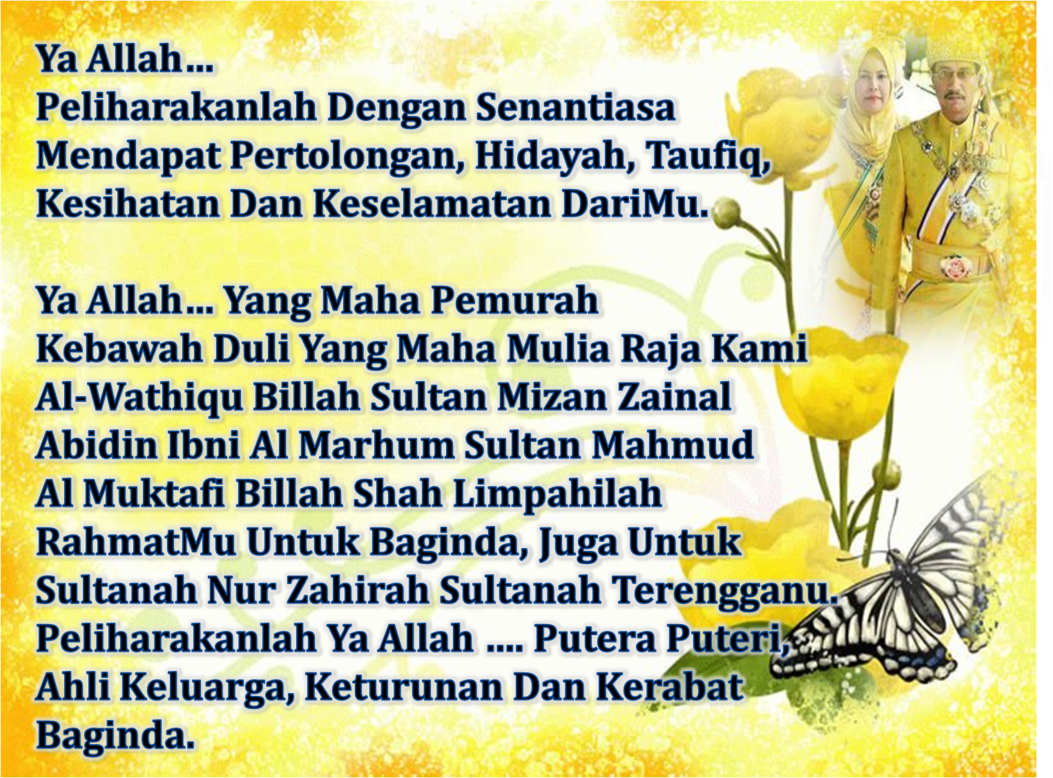 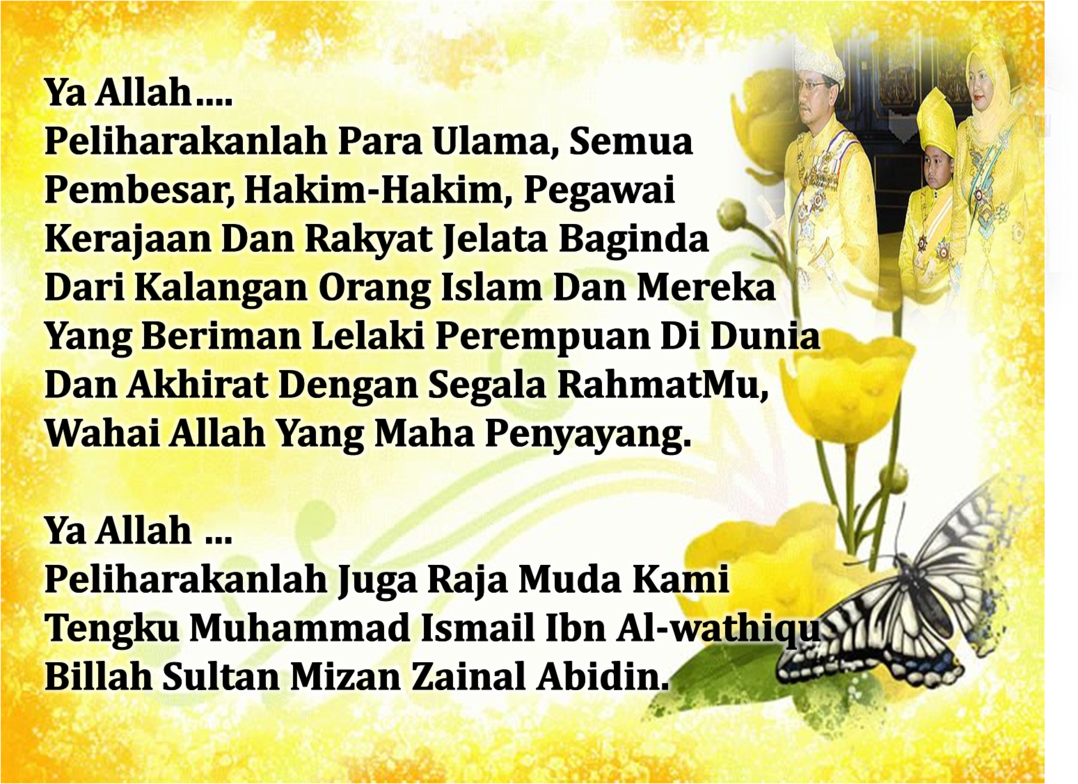 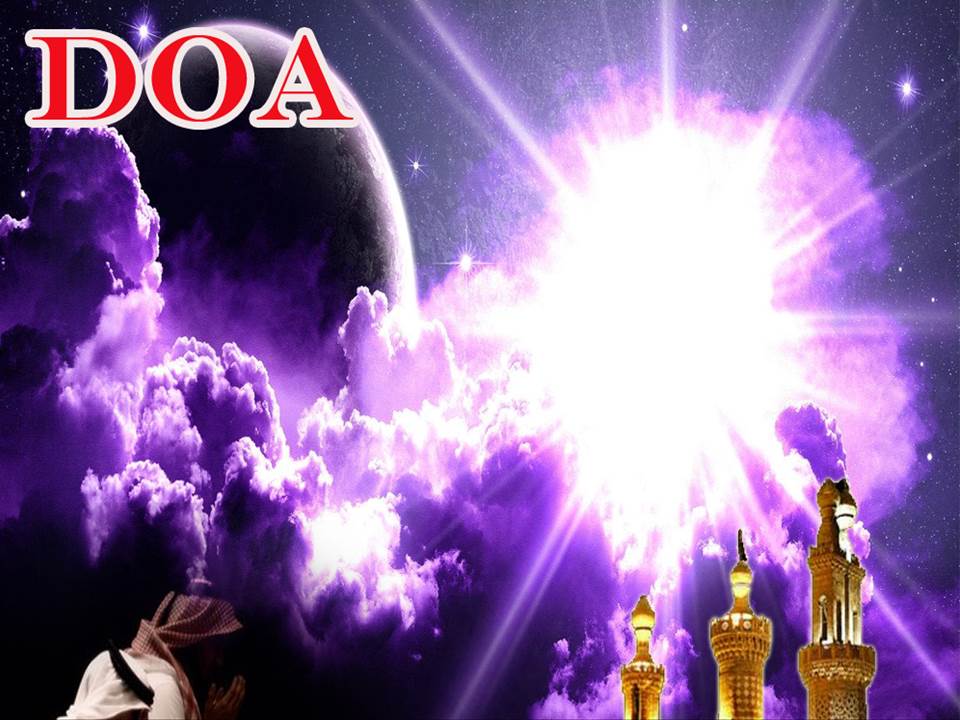 رَبَّنَا ظَلَمْنَا أَنْفُسَنَا وَإِنْ لَمْ تَغْفِرْ لَنَا وَتَرْحَمْنَا لَنَكُوْنَنَّ مِنَ الْخَاسِرِيْنَ. 
لآ إِلَهَ إِلاَّ أَنْتَ سُبْحَانَكَ إِنَّا كُنَّا مِنْ الظَّالِمِيْنَ. رَبَّنَا آتِنَا فِي الدُّنْيَا حَسَنَةً وَفِي الآخِرَةِ حَسَنَةً  وَقِنَا عَذَابَ النَّارِ. وَصَلَّى اللهُ عَلىَ سَيِّدِنَا مُحَمَّدٍ وَعَلىَ آلِهِ وَصَحْبِهِ وَسَلَّمْ. وَالْحَمْدُ للهِ رَبِّ الْعَالَمِيْنَ.
Ya Allah …
Kami Telah Menzalimi Diri Kami Sendiri 
Dan Sekiranya Engkau Tidak Mengampunkan Kami Dan Merahmati Kami Nescaya Kami Akan Menjadi Orang Yang Rugi.
Tiada Tuhan Melainkan Engkau Maha Suci Engkau Sesungguhnya Kami Di Kalangan  Orang-orang 
Yang Menzalimi Diri.
Ya Allah… 
Kurniakanlah Kepada Kami Kebaikan Di Dunia Dan Kebaikan Di Akhirat Serta Hindarilah Kami Dari Seksaan Neraka.
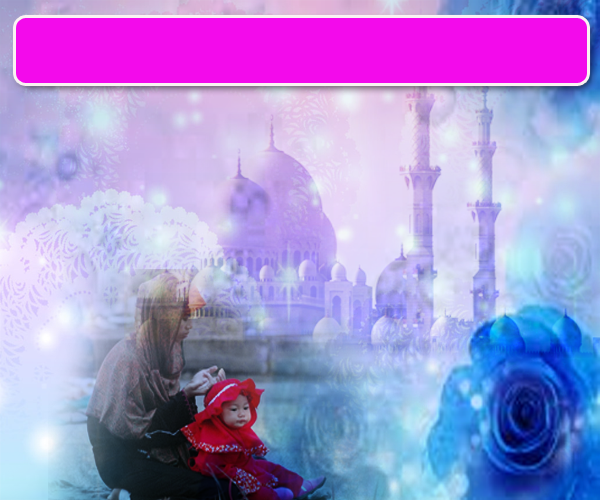 Wahai Hamba-hamba Allah….
Sesungguhnya ALLAH  menyuruh berlaku adil, dan berbuat kebaikan, serta memberi bantuan kepada kaum kerabat dan melarang daripada melakukan perbuatan-perbuatan keji dan mungkar serta kezaliman. Ia mengajar kamu (dengan suruhan dan larangannya  ini) supaya kamu mengambil peringatan mematuhinya.
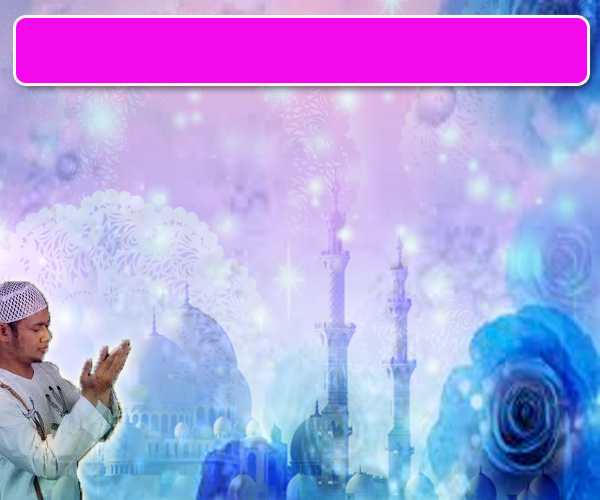 Maka Ingatlah Allah Yang Maha Agung
Nescaya Dia Akan Mengingatimu 
Dan Bersyukurlah Di Atas Nikmat-nikmatNya Nescaya Dia Akan Menambahkan Lagi Nikmat Itu Kepadamu, dan Pohonlah 
Dari Kelebihannya, Nescaya Akan Diberikannya  Kepadamu. Dan Sesungguhnya Mengingati Allah Itu Lebih Besar (Faedah Dan Kesannya) Dan (Ingatlah) Allah Mengetahui Apa  Yang Kamu Kerjakan.